Безопасность AstraLinux
Лекция на тему
«Аппаратное обеспечение и ядро LINUX»
Настройка параметров BIOS
Программа BIOS помимо управления начальной загрузкой ПК позволяет устанавливать или проверять некоторые параметры его конфигурации: проверку установленных устройств, таких как:

RAM.
Жесткий диск.
Оптический привод.
Клавиатура.
Сетевые платы.
И др.
Архитектура ядра Linux
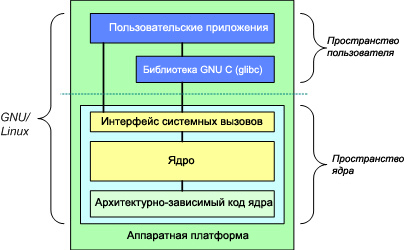 Пространство пользователя
Библиотека системных вызовов (glibc)
Пространство ядра
Пакет поддержки аппаратной платформы BSP (Board Support Package)
Свойства ядра Linux
Ядро Linux можно рассматривать как монолитное целое, поскольку все базовые сервисы собраны в ядре системы.
На более детальных уровнях ядро можно подразделить на множество различных подсистем.
Главный аспект Linux - это ее переносимость.
Ядро Linux можно собрать для огромного количества разных процессоров и платформ, имеющих разные архитектурные ограничения и потребности.
Основные подсистемы ядра Linux
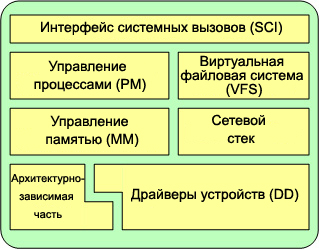 Интерфейс системных вызовов
Интерфейс системных вызовов (SCI) - это тонкий уровень, предоставляющий средства для вызова функций ядра из пространства пользователя.

Может быть архитектурно зависимым, даже в пределах одного процессорного семейства.

Представляет собой службу мультиплексирования и демультиплексирования вызова функций.

Реализация SCI находится в ./linux/kernel, а архитектурно-зависимая часть - в ./linux/arch.
Управление процессами
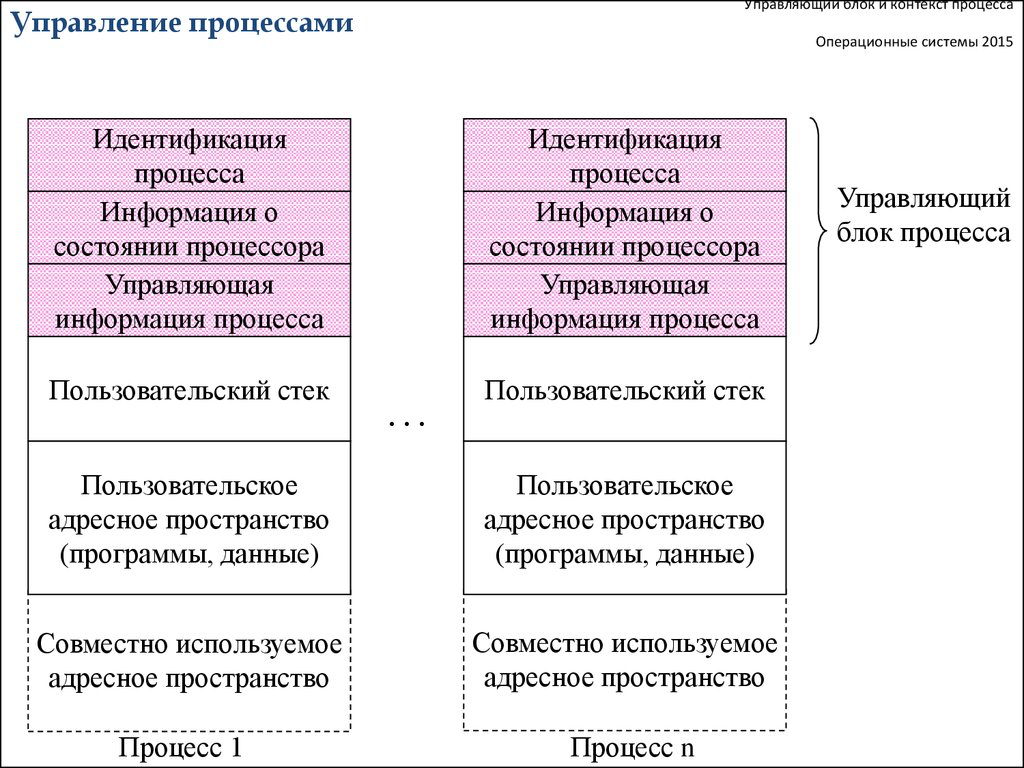 В ядре все процессы называются потоками (threads).
Потоки соответствуют отдельным виртуализованным объектам процессора (код потока, данные, стек, процессорные регистры).
Ядро предоставляет интерфейс (API) через SCI для создания нового процесса.
В ядре реализован алгоритм планировщика, время работы которого не зависит от числа потоков, претендующих на ресурсы процессора.
Управление памятью
Память организуется в виде т.н. страниц(в большинстве архитектур размером 4 КБ).
Ядро предоставляет абстракции над этими буферами. (механизм распределения slab allocator)
Этот механизм размещает структуры внутри буферов, следя за тем, какие страницы полны, какие частично заполнены и какие пусты.
Страницы можно удалять из памяти и переносить на диск, этот процесс называется подкачкой.
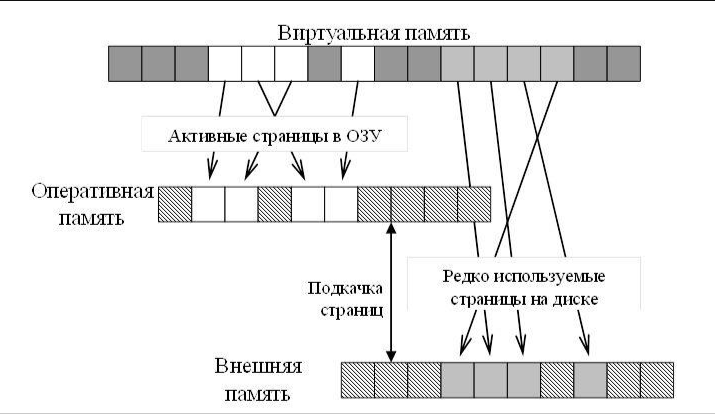 Виртуальная файловая система
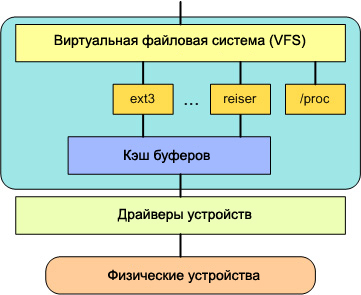 На верхнем уровне VFS располагается единая API-абстракция функций (запись, чтение и т.д).
На нижнем уровне VFS находятся абстракции файловых систем.
Сетевой стек
Сетевой стек по своей конструкции имеет многоуровневую архитектуру, повторяющую структуру самих протоколов.
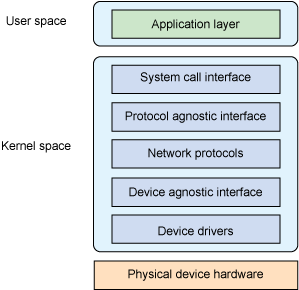 Выше TCP находится уровень сокетов, вызываемый через SCI.

Уровень сокетов представляет собой стандартный API к сетевой подсистеме.
Драйверы устройств
Подавляющее большинство исходного кода ядра Linux приходится на драйверы устройств.
В дереве исходных кодов Linux имеется подкаталог драйверов, а так же имеются подкаталоги для различных типов поддерживаемых устройств, таких как Bluetooth, I2C, последовательные порты и т.д.
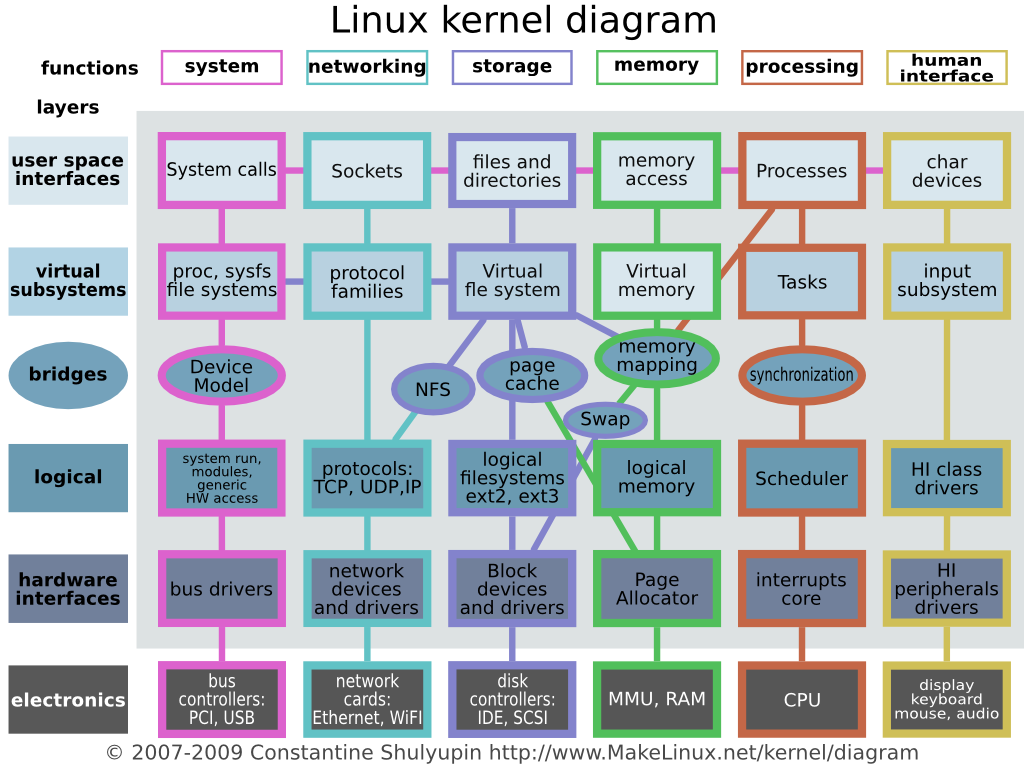 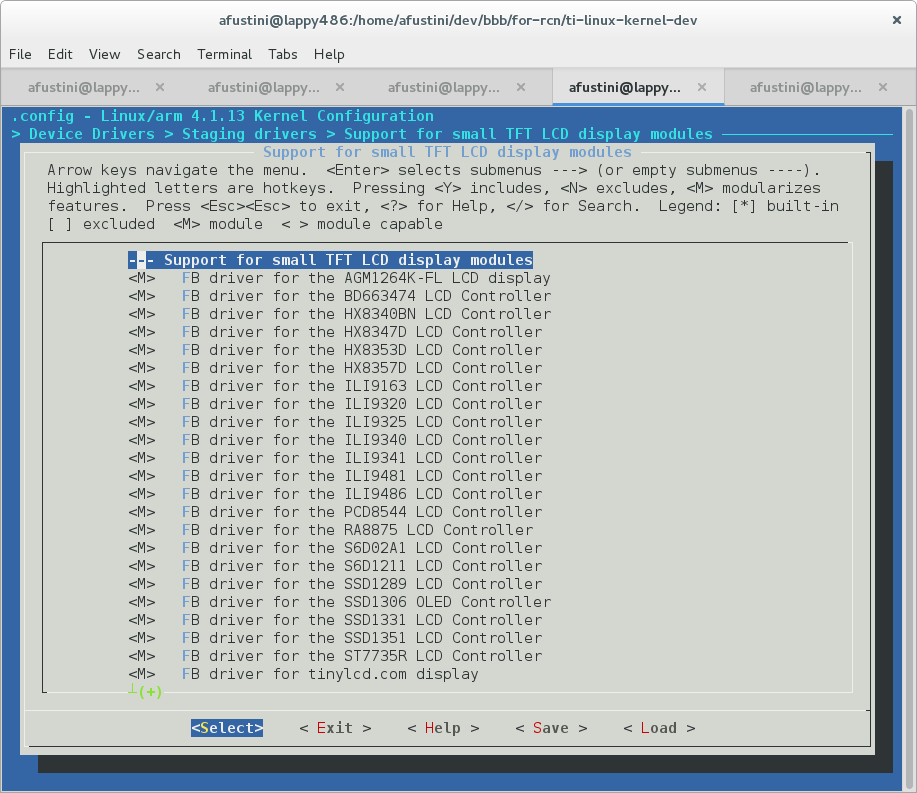 Архитектурно-зависимый код
Подкаталоге ./linux/arch находится архитектурно-зависимая часть исходного кода ядра
Все эти каталоги в совокупности образуют BSP (Board Support Package).
Для каждой архитектуры содержит ряд вложенных подкаталогов, относящихся к конкретным аспектам ядра, таким как загрузка, ядро, управление памятью и т.д.
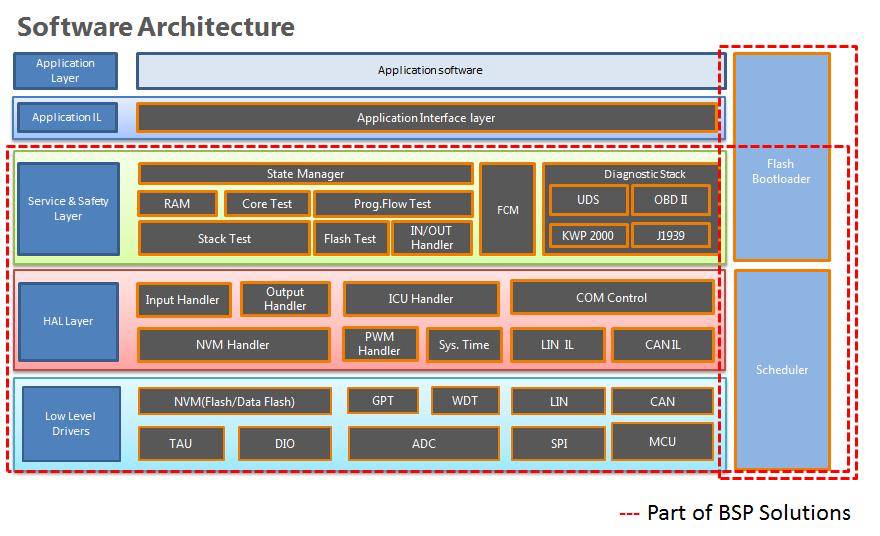 Каталог /proc
Программа BIOS помимо управления начальной загрузкой ПК позволяет устанавливать или проверять некоторые параметры его конфигурации: проверку установленных устройств, таких как:

RAM.
Жесткий диск.
Оптический привод.
Клавиатура.
Сетевые платы.
И др.
Каталог /proc
Информацию о работающей системе ядро отображает в файлах, находящихся в каталоге /proc.
Файловая система /proc является «псевдо-файловой» (виртуальной) системой.
В файле /proc/ioports содержится информация о доступных портах ввода/вывода. 
Информация о прерываниях хранится в /proc/interrupts.
Информация об используемых каналах DMA (Direct Memory Access) хранится в /proc/dma.
И т.д.
Файлы ядра Linux
Существует две версии базового ядра Linux:
zImage (до 508 Кб).
bzImage (до 2.5 Мб).
В настоящее время, как правило, в дистрибутивах Linux используется ядро формата bzImage.

В каталоге /boot базовое ядро часто переименовывается в vmlinuz. 
Как правило, файл vmlinuz является символьной ссылкой на файл с полным именем ядра, включающим номер версии.
Модули ядра
Модули предоставляют одну или несколько функций:
поддержка специфических типов оборудования (Device drivers);
предоставление необязательной возможности чтения и/или записи специфической файловой системы (File system drivers);
модули могут добавлять или изменять системные службы (System calls);
реализация соответствующих сетевых протоколов (Network drivers);
анализ, загрузка исполняемых дополнительных форматов (Executable loaders).
Файлы модулей ядра
Для просмотра модулей, служит команда lsmod. Непосредственно модули и связанная с ними информация хранятся в каталоге /lib/modules/<kernel-release>.

Для загрузки модуля в ядро предназначены команды insmod и modprobe. 

Для команды insmod вы должны указать полный путь к файлу модуля. 

Например:
insmod /lib/modules/2.6.18-92.1.18.el5/kernel/fs/vfat/vfat.ko
udev и HAL
Ранее система создавала файлы устройств для всех возможных поддерживаемых устройств, что приводило к огромному количеству файлов в каталоге /dev.
В настоящий момент система создаёт файлы устройств лишь для тех устройств, которые она реально использует.
udev служит для создания файлов устройств, а HAL предоставляет необходимую информацию об устройстве.
Правила, в соответствии с которыми создаются устройства, находятся в каталоге /etc/udev/rules.d.
Загрузка операционной системы
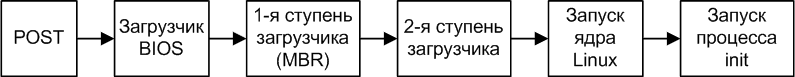 Начинается с момента включения питания компьютера и выполнения процедуры самотестирования POST (Power-On Self Test).
После выполнения процедуры самотестирования, управление передаётся загрузчику BIOS.
Если жёсткий диск, то первый сектор имеет специальное название – MBR (Master Boot Record).
Вторая ступень загрузчика представляет собой обычный файл.
Загрузчик GRUB
Загрузчик GRUB имеет файл настроек, который расположен зачастую в /boot/grub/grub.conf.

Команда grub – небольшая, но мощная оболочка, поддерживающая различные команды для установки GRUB
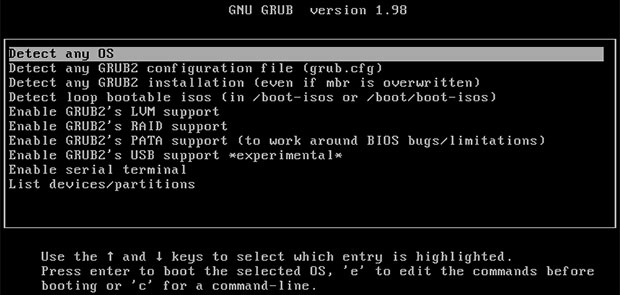 Уровни выполнения